Assembly Bills, Senate Bills, and Trailer Bill Language: Navigating the Legislative ProposalsThursday, April 15 | 2:30-3:45
[Speaker Notes: Ginni]
Presentersfrom theLegislative and Advocacy Committee
Adrienne C. Brown, Los Angeles Harbor College
Geoffrey Dyer, Taft College
Christopher Howerton, Woodland Community College
Alexis Litzky, City College of San Francisco
Ginni May, Chair, ASCCC Vice President
Eric Wada, Folsom Lake College
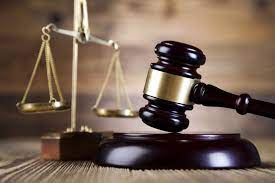 2
[Speaker Notes: All in order]
Description
The 2021-2022 legislative cycle has started out strong after an unprecedented ending of the 2019-20 two-year legislative cycle. Keeping pace with prior years 2,379 proposed bills have been submitted for 2021; many focusing on meeting student basic needs, financial aid reform, streamlining transfer processes, and improving educational programs to advance equity, diversity, and inclusion. Join this session to learn about some of the proposed legislation and budget trailer bill language, followed by a robust discussion on how local academic senate leaders can leverage their roles to influence and impact statewide legislation through advocacy on academic and professional matters.
3
[Speaker Notes: Eric]
Overview
The legislative cycle
Prior and current legislation and budget trailer bill language
Role of the ASCCC and local academic senate leaders in advocacy

In the chat…
Tell us your name, your college role, and any legislative issues in which you may have an interest.
4
[Speaker Notes: Christopher]
Terms and Acronyms
The Assembly – the lower house of the CA Legislative Branch, 80 members
The Senate – the upper house of the CA Legislative Branch, 40 members
Assembly Bill (AB)
Senate Bill (SB)
Department of Finance
Legislative Analyst’s Office
Trailer Bill Language
Legislative Two-Year Cycle
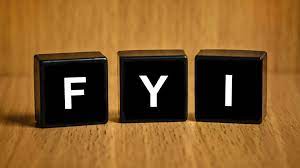 5
[Speaker Notes: Christopher]
The Legislative Cycle
The Legislative Branch of the California State Government is composed of the State Assembly, the State Senate, and several other departments. 
This branch of government holds the principal lawmaking powers of the state. 
On average, the Legislature will propose, analyze, and debate over 6,000 bills in a two-year session.
Assembly Members and Senators are limited to introducing fifty and forty bills (each, respectively) per two-year session. 
Possible 5,600 bills per two-year cycle (80x50+40x40=5600) and there are always exceptions…
6
[Speaker Notes: Geoffrey
Exceptions in Senate Rule 22.5, Assembly Rule 49]
Assembly and SenateChambers
7
[Speaker Notes: Geoffrey]
The Life and Times of a California Billby Wendy Brill-Wynkoop
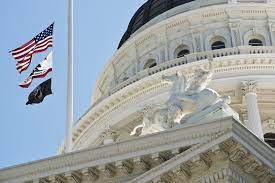 8
[Speaker Notes: Geoffrey]
California Law
Other than the legislative process, laws are changed by:
State ballot
Initiative process – simple majority = more than 50%
Constitutional Amendment – 2/3 majority
Budget process
Trailer Bill – AB and SB annual for each house
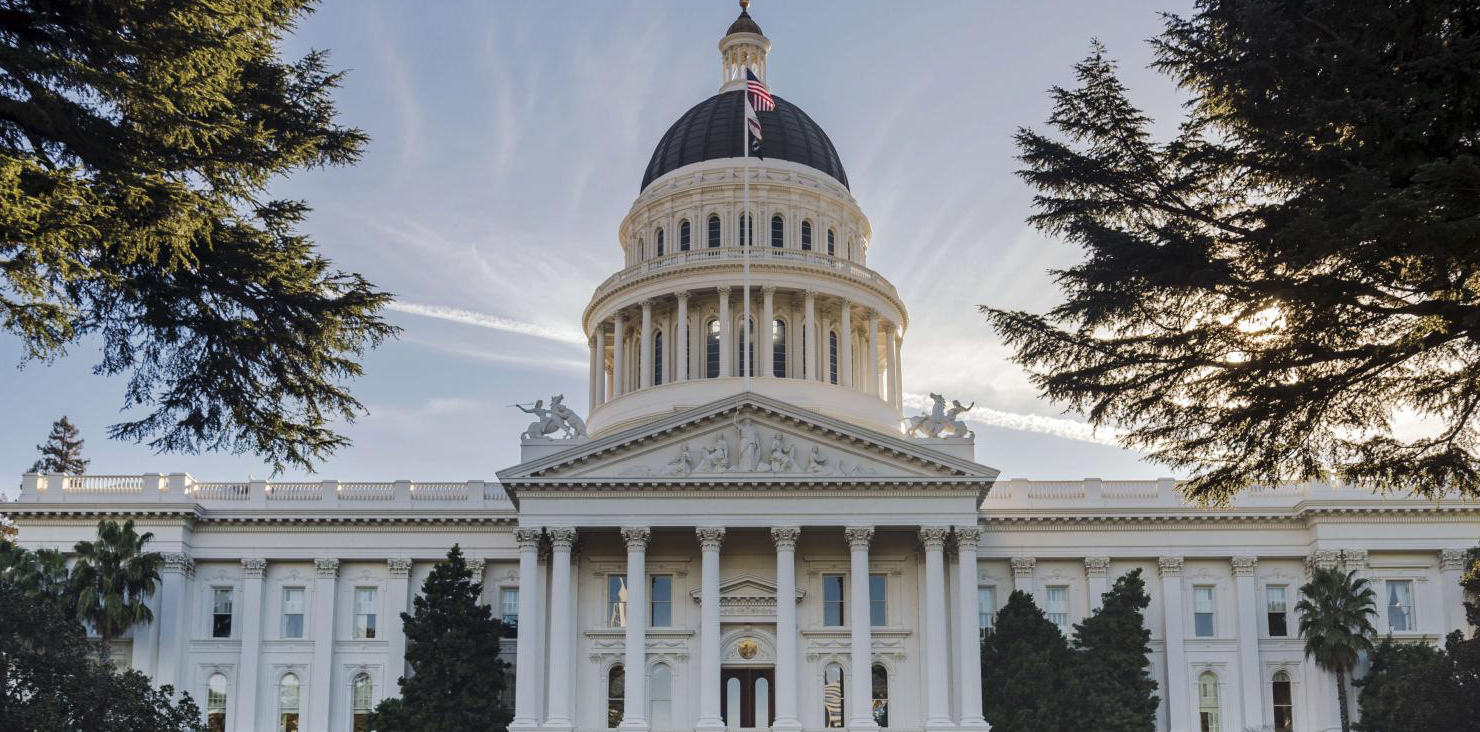 9
[Speaker Notes: Ginni]
Legislative Cycle Timeline
January – February
Bills are introduced

March – May (House of Origin)
Amendments
Committee Hearings
Education, Appropriations (fiscal)

Last week of May
Bills that make it go to the floor of the house for a vote

June – August
Same process is repeated in the other house
September
Concurrence
If both houses pass then bill goes to the Governor

Governor
Veto – reject the bill
Sign – makes the bill law, chaptered
House override of veto – 2/3 majority in both houses
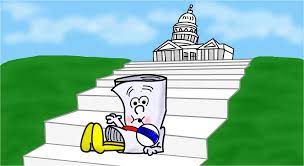 10
[Speaker Notes: Ginni]
Notable Bills from the 2019-2020 Legislative Cycle…and Prior Years
Many did not make it through the cycle to due to the COVID-19 pandemic.
AB 1460 (Weber, 2019) – CSU Ethnic Studies Requirement
AB 1930 (Medina, 2020) – CSU/UC Student Requirement Changes
AB 3310 (Muratsuchi, 2020) – CCC Ethnic Studies Requirement
SB 850 (Block, 2014) – Baccalaureate Degrees
AB 1985 (Williams, 2016) – Advanced Placement Exams
AB 440 (Beall, 2009) – Transfer Degree
SB 1440 (Padilla, 2010), SB 440 (Padilla, 2013) – Transfer Degree: ADT
AB 705 (Irwin, 2017) – English, Mathematics, ESL placement
11
[Speaker Notes: Ginni
1460 signed into law
1930 was reintroduced as AB 595 (Medina, 2021) Student Eligibility Policy
3310 reintroduced and modified as 1040
850 signed into law
1985 signed into law
AB 440 died
SB 1440 and SB 440 signed into law
AB 705 signed into law]
ASCCC Priorities for 2021
Aligning Transfer Pathways 

Increasing the Diversity of Faculty 

Expansion of Baccalaureate Degree Offerings

Strengthening the Ethnic Studies Graduation Requirement

Financial Aid Reform and Meeting Student Basic Needs
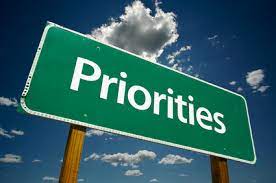 12
[Speaker Notes: Adrienne]
(Some) Introduced Bills for 2021
2,379 introduced in 2021
2,625 in 2019
2,390 in 2020
AB 417 (McCarty) – Rising Scholars Network: justice-involved students.
AB 421 (Ward) – Community colleges: career development and college preparation courses.
AB 927 (Medina) – Public postsecondary education: community colleges: statewide baccalaureate degree pilot program.
AB 928 (Berman) – Student Transfer Achievement Reform Act of 2021: Associate Degree for Transfer Intersegmental Implementation Committee.
AB 1040 (Muratsuchi) – Community colleges: ethnic studies.
AB 1111 (Berman) – Postsecondary education: common course numbering system.
AB 1456 (Medina) – Student financial aid: Cal Grant Reform Act.
For a complete list of bills ASCCC is watching, see ASCCC Executive Committee Meeting Agenda item IV.A, Legislative Report
13
[Speaker Notes: Alexis]
ASCCC Position on Bills
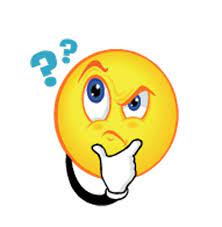 When does the ASCCC take a position?
How does the ASCCC take position?
Why doesn’t the ASCCC take a position on every bill?
Positions for the Delegates to consider this plenary session:
6.02 – Support AB 417 (McCarty) as of March 8, 2021: Rising Scholars Network
6.03 – Support AB 421 (Ward) as of March 8, 2021: Career Development College Preparation Course Funding
6.06 – Support AB 927 (Medina) as of April 9, 2021: Baccalaureate Degree Program
6.07 – Oppose AB 928 (Berman) as of April 9, 2021: Student Transfer Achievement Reform Act 
6.08 – Oppose AB 1111 (Berman) as of April 9, 2021: Common Course Numbering
14
[Speaker Notes: Ginni]
(Some) Trailer Bill Language Recovery with Equity Report
Trailer Bill Language
Zero-Textbook-Cost Programs
Cradle-to-Career Data System Governance see also AB 99 (Irwin) – Statewide longitudinal data system: Cradle-to-Career Data System: governance and support. 
Dual Admissions see also Recommendation 5 of the Recovery with Equity: A Roadmap for Higher Education after the Pandemic Report.

Recovery with Equity: A Roadmap for Higher Education after the Pandemic Report
Recommendation 5 is in the Trailer Bill Language Dual Admissions 
Recommendation 6 is AB 1111 (Berman) – Postsecondary education: common course numbering system.
15
[Speaker Notes: Ginni]
ASCCC Advocacy
Legislation and Advocacy Committee 
Letters in Opposition or Support 
Resolutions
Legislative Visits  
Legislative Advocacy Day 
Intersegmental Committee of Academic Senates (ICAS) Advocacy Day 
Information to Local Legislative Liaisons 
ASCCC President, Executive Director, Vice President legislative visits
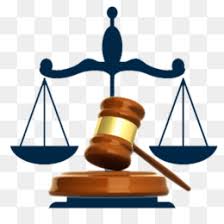 16
[Speaker Notes: Eric and Ginni]
Local Academic Senates
Bills on Open Meetings:
AB 339 (Lee) – State and local government: open meetings.
AB 361 (Robert Rivas) – Open meetings: local agencies: teleconferences.
AB 703 (Blanca Rubio) – Open meetings: local agencies: teleconferences.
SB 274 (Wieckowski) – Local government meetings: agenda and documents. 
Re-referred to Committee on Appropriations 3/25/21.
17
[Speaker Notes: Alexis]
Local Academic Senates and Advocacy
Be familiar with processes 
Meet with local legislators and others involved with budget 
Discuss legislative priorities with your Board of Trustees
Make sure your academic senate has a Legislative Liaison
Sign up for the ASCCC legislative liaison listserv by emailing info@asccc.org
Volunteer to serve on the Legislative and Advocacy Committee and other committees!
Center inclusion, diversity, equity and antiracism in all advocacy endeavors, ensuring we are not perpetuating inequities is vital to every effort.
18
[Speaker Notes: Christopher]
Legislation Tracking
ASCCC: Updates – Process, Positions, Reports: https://www.asccc.org/legislative-updates 
CCCCO: https://www.cccco.edu/About-Us/Chancellors-Office/Divisions/Governmental-Relations-Policy-in-Action/Policy-in-action/State-Relations/Tracked-Legislation
CCLC: https://ccleague.org/advocacy/bill-tracking
FACCC: https://ctweb.capitoltrack.com/public/publish.aspx?session=21&id=88fe9ac9-0a3b-4726-91a3-2a18d3d894f2
SSCCC: https://studentsenateccc.org/what-we-do/legislative-advocacy/
19
[Speaker Notes: Ginni]
Resources
ASCCC January 2021 Letter to Legislative Liaisons: https://www.asccc.org/sites/default/files/ASCCC%20Letter%20to%20Legislative%20Liaisons%201-28-2021.pdf
Overview of the Legislative Process: http://www.leginfo.ca.gov/bil2lawx.html
California Legislative Information: https://leginfo.legislature.ca.gov/faces/home.xhtml
Legislative Analyst’s Office (LAO): https://lao.ca.gov
California Department of Finance: http://www.dof.ca.gov
Glossary of Terms: https://leginfo.legislature.ca.gov/faces/glossaryTemplate.xhtml
Assembly Daily History: https://clerk.assembly.ca.gov/content/daily-history 
Senate History: https://www.senate.ca.gov/content/senate-histories
Department of Finance Trailer Bill Language: https://esd.dof.ca.gov/dofpublic/trailerBill.html
20
[Speaker Notes: Ginni]
Questions/Comments
21
[Speaker Notes: All]